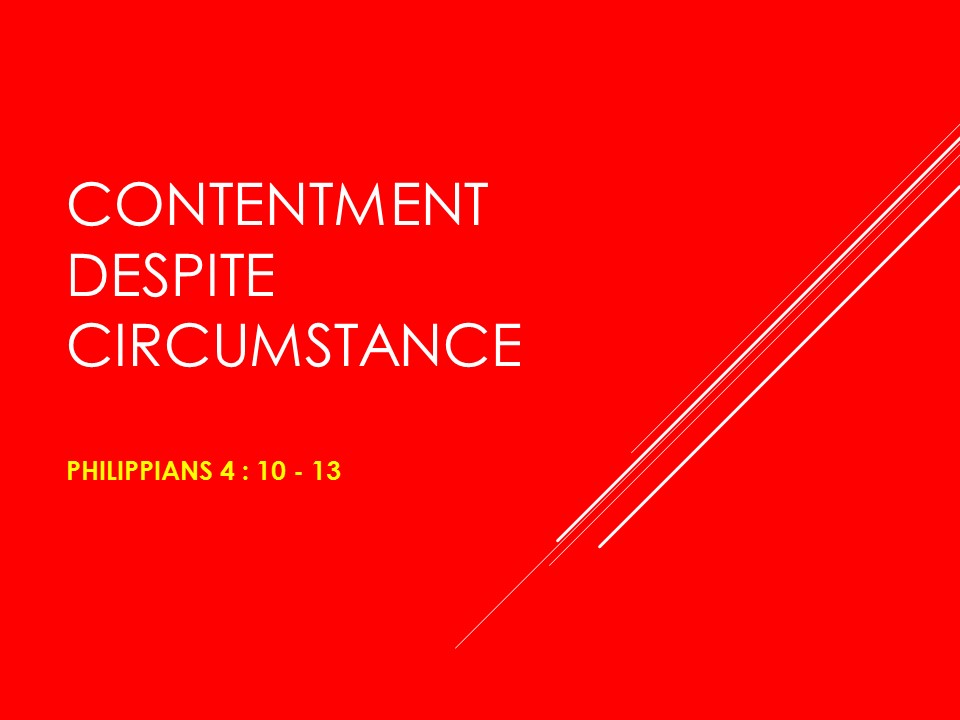 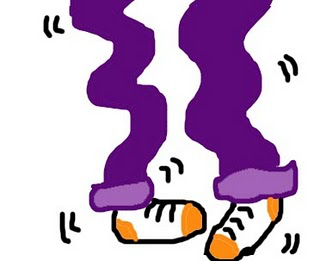 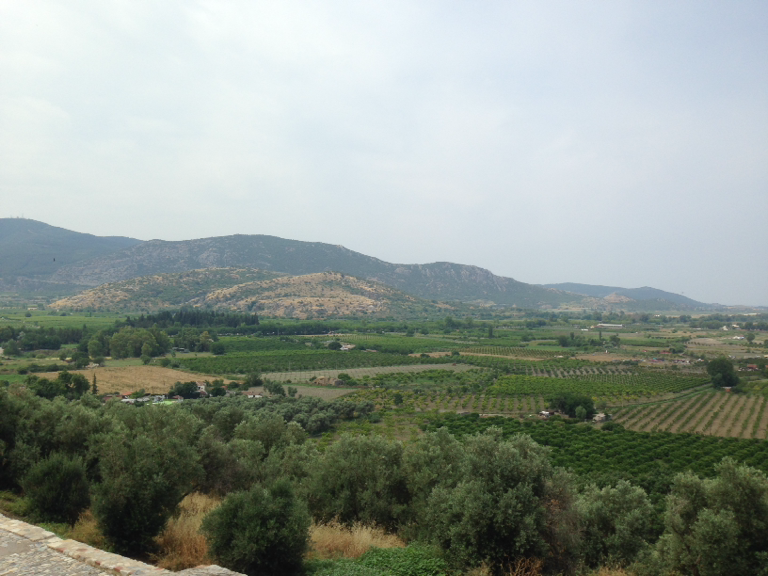 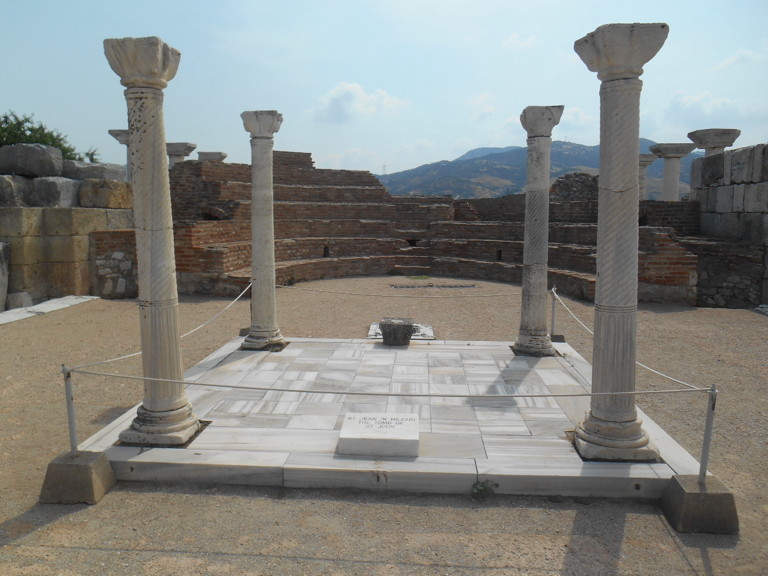 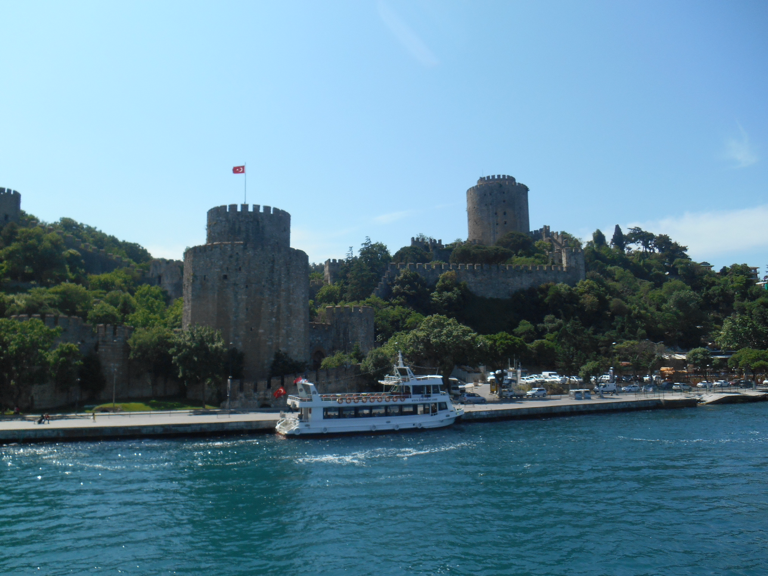 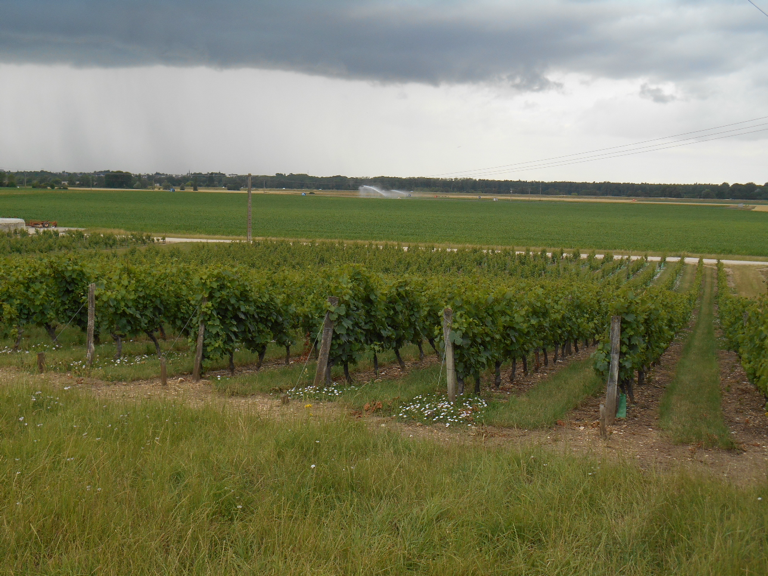 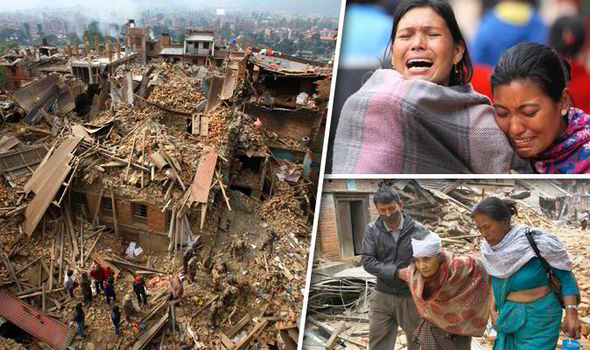 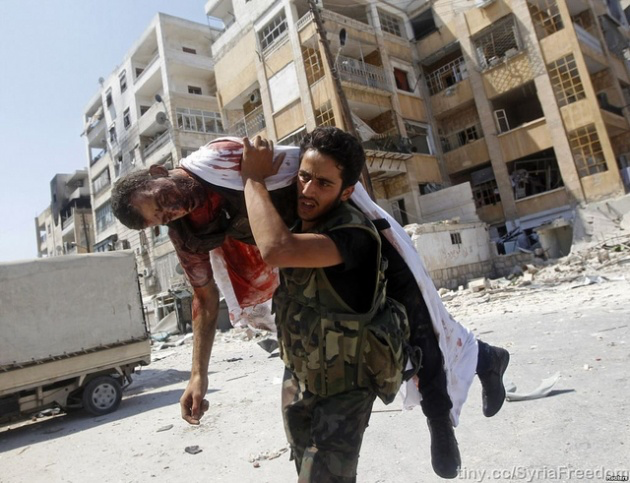 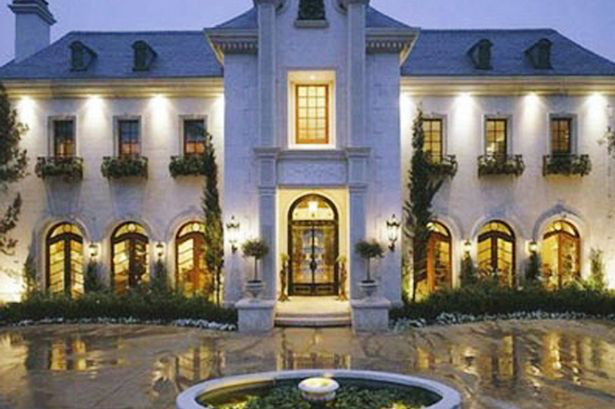 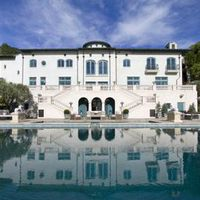 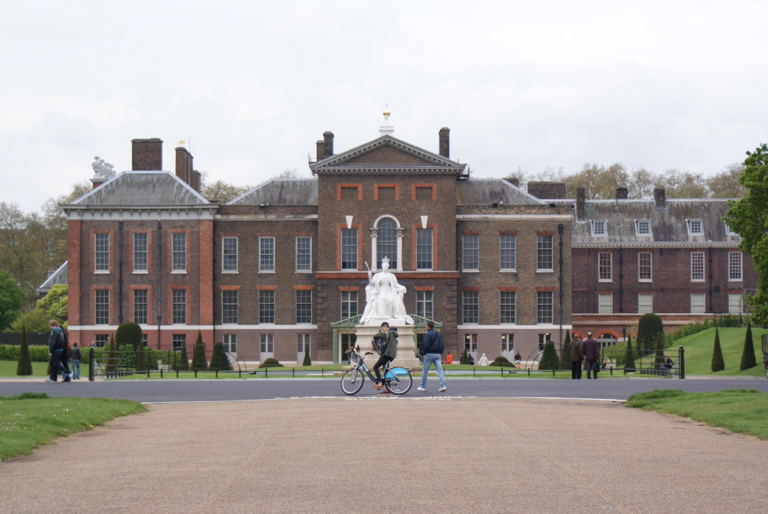 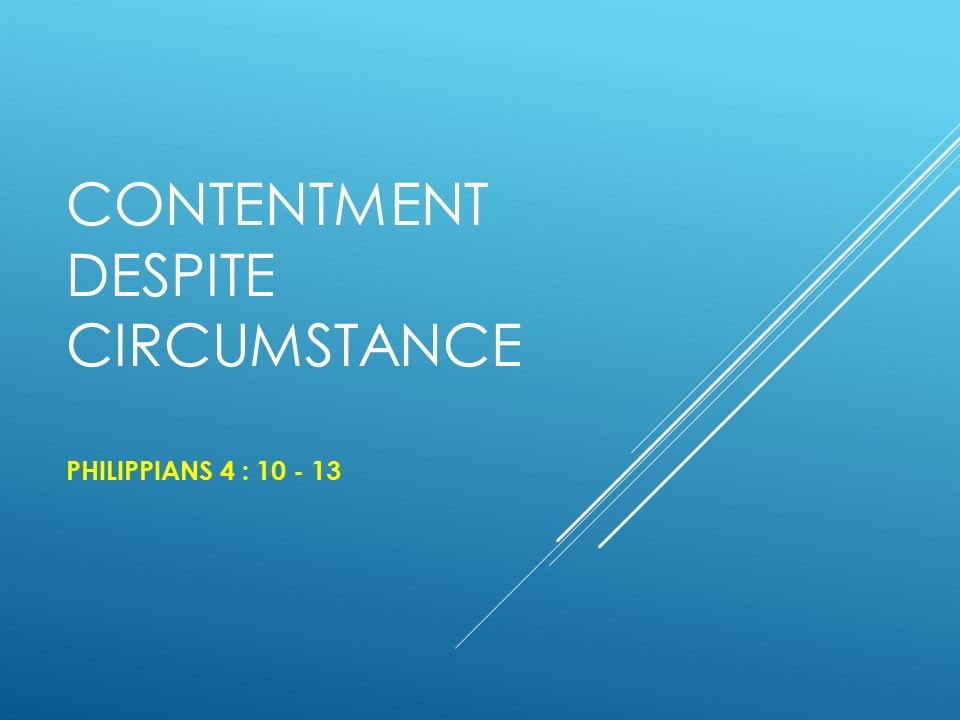 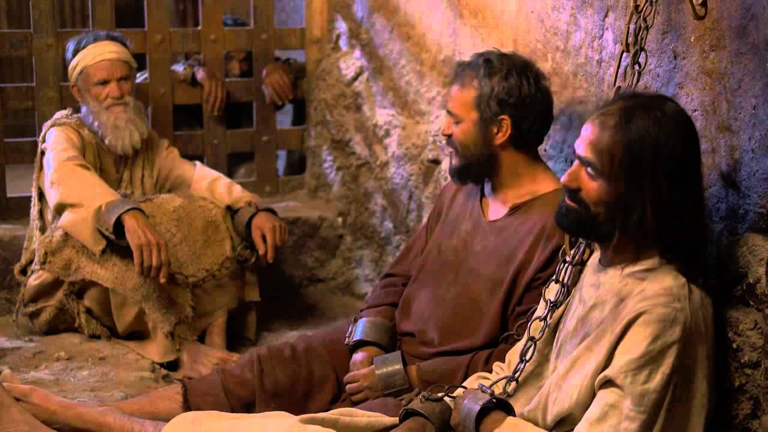 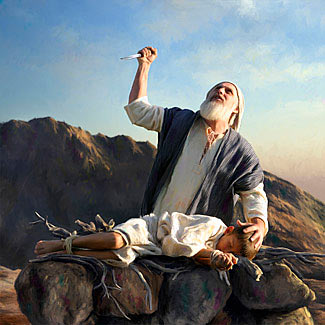 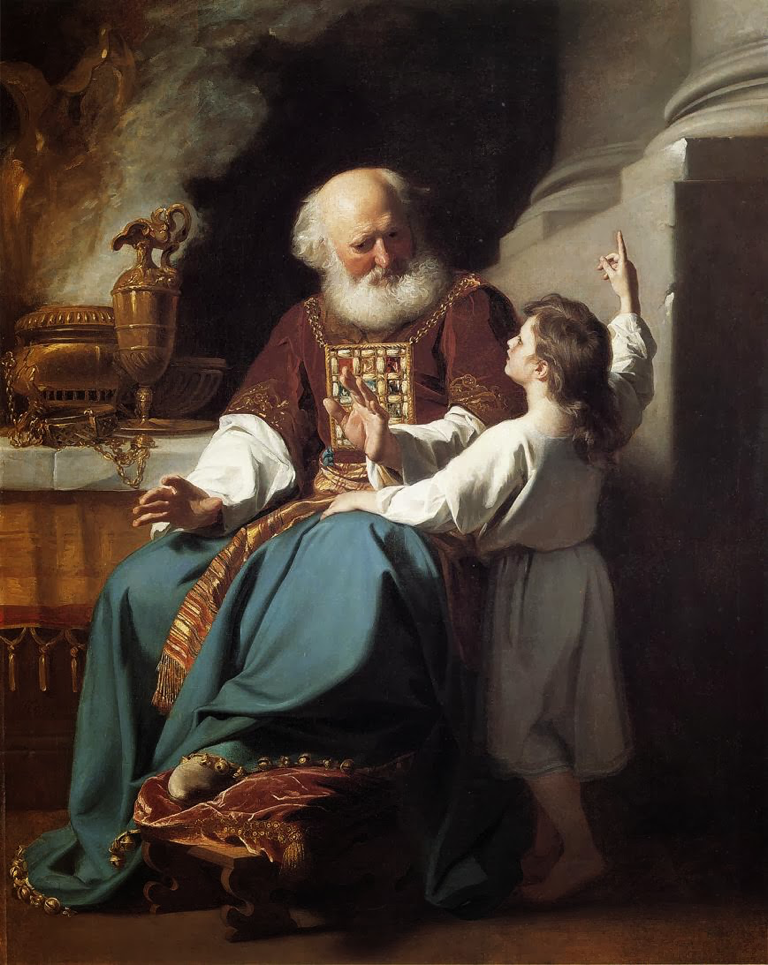 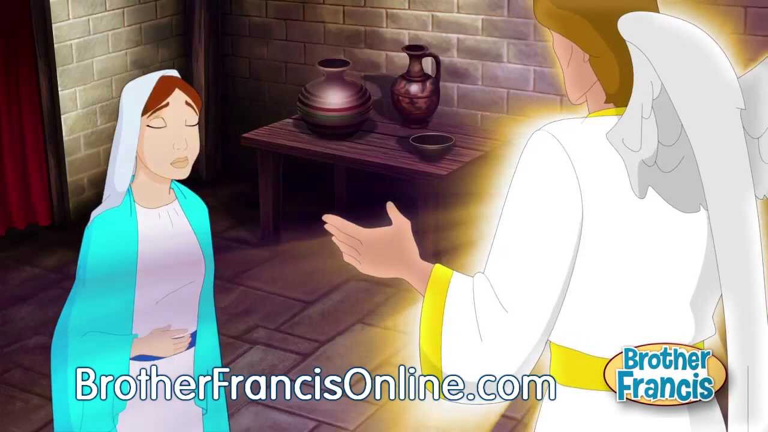 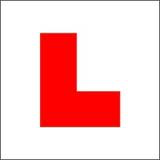 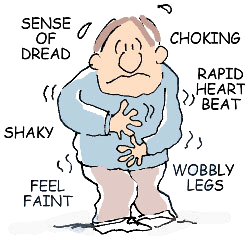 DO NOT FOCUS ON YOUR SITUATION
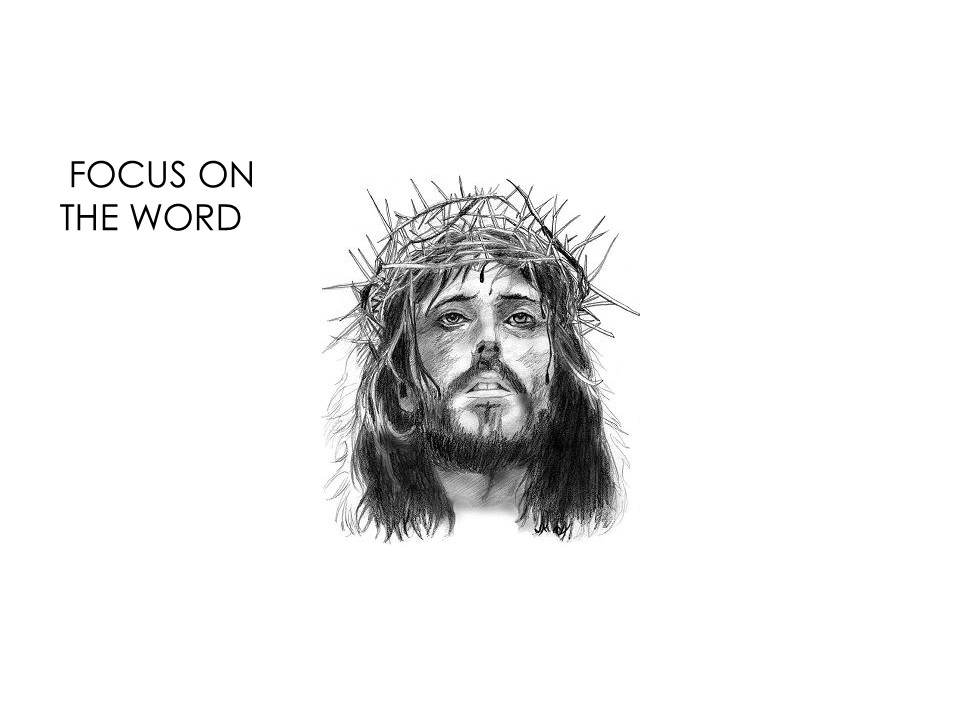 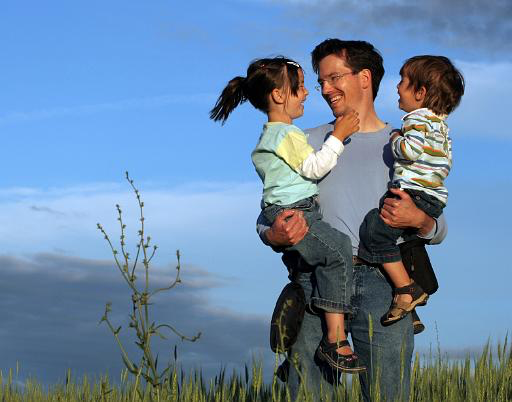 FOCUS ON
WHO YOU
ARE
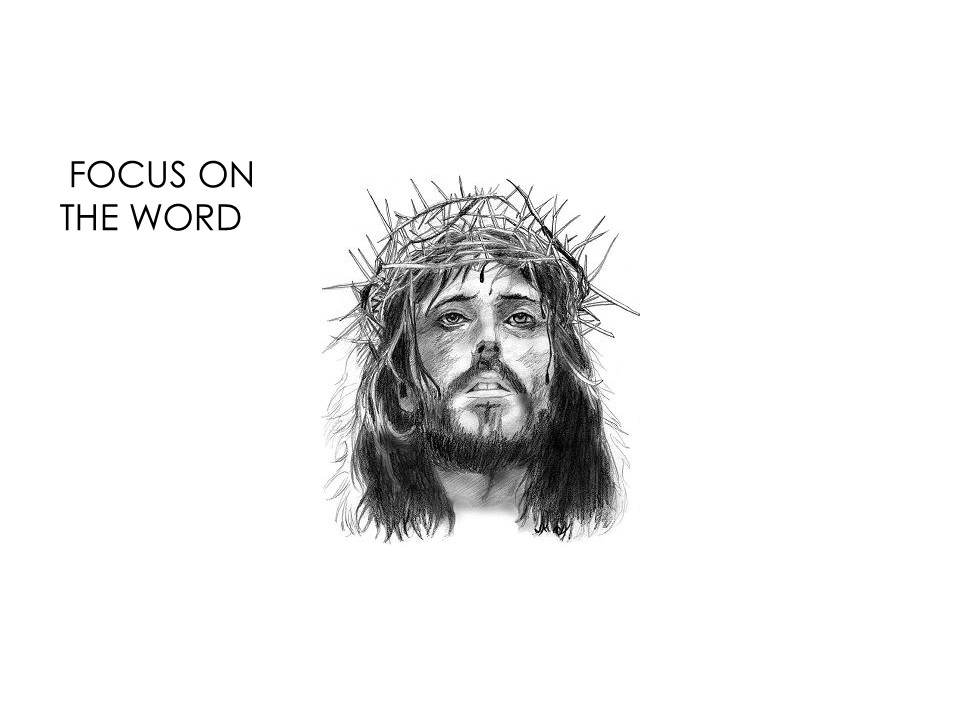